FROM ONLINE REACH TO
OFFLINE SERVICES: USING SOCIAL MEDIA STRATEGIES TO INCREASE UPTAKE OF & ACCESS TO HIV TESTING AMONG MSM IN VIETNAM
Tham Thi Tran¹ , Kimberly Green¹, Dung Viet Nguyen¹ , Bao Ngoc Vu¹,  Huu Van Ngo¹ , Tung Thanh Doan², Thanh Minh Le3, Trang Minh Ngo ⁴  
¹ Mekong Regional Program, PATH, Hanoi, Vietnam,                    ²Lighthouse Social Enterprise, 3 G-Link Social Enterprise, ⁴United States Agency for International Development, Hanoi, Vietnam
Contact: ttran@path.org
BEFORE 2015 …
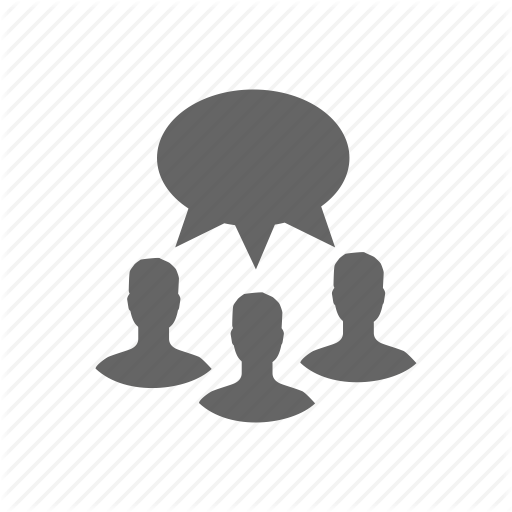 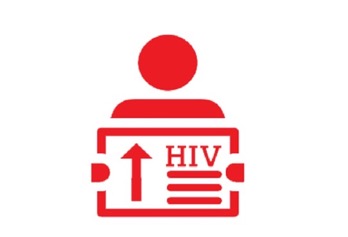 ~30,000 MSM were reached annually
HIV increasing in MSM
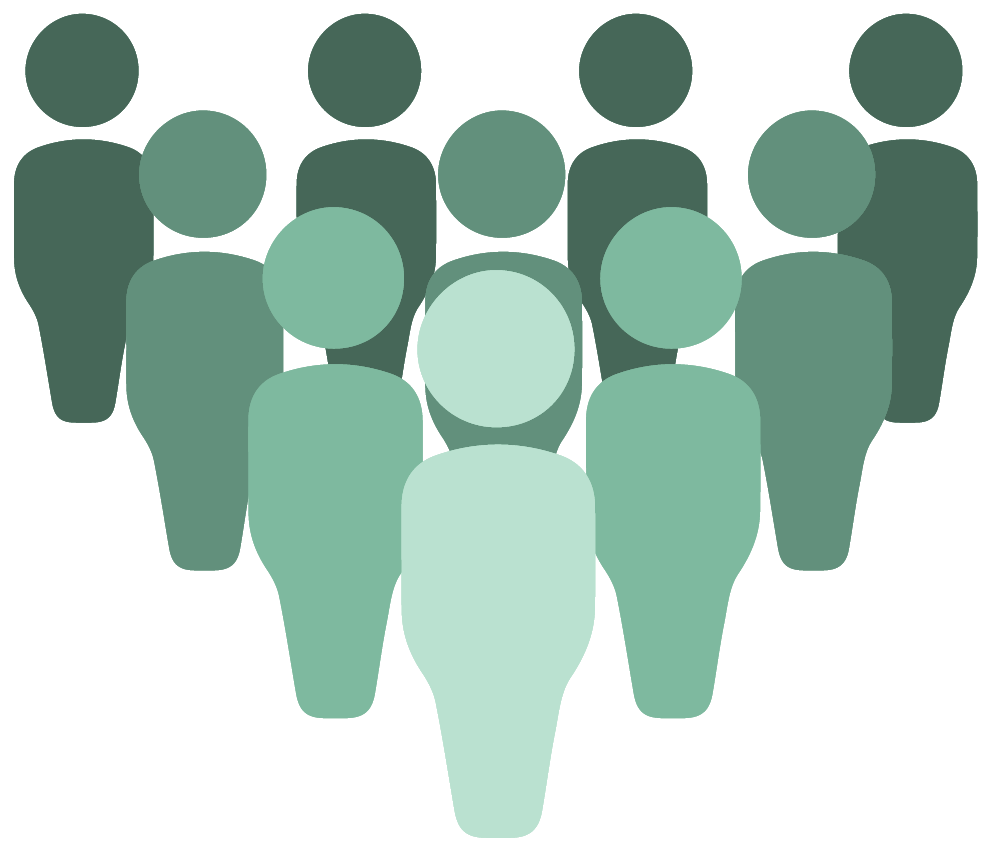 Most KP reach was face to face
Key insights…
55%
89%
Of MSM owned a smart phone
98%
Had at least one social media account (80% had Facebook)
74%
Said they sought their sex partners online
Sources: USAID/PATH Healthy Markets. Key population HIV goods and services consumer study. December, 2015; Nguyen et al.    The use of technology to find sexual health information among MSM in Hanoi, Vietnam, 2016,. Int J STD AIDS. 2017 Oct 23;0(0)1-6.
3
[Speaker Notes: MSM who use the Internet to access HIV information are more likely to accept HIV self-testing]
BETTER SEGMENTING, BETTER REACH
Estimated 330,000 MSM in Vietnam

Face-to-face outreach only reached a fraction of at-risk MSM

Need to better segment reach among MSM
MSM reachable through peer 
Face-to-face interaction
MSM who do not 
want to be contacted
MSM engaging in higher-risk behavior
MSM accessing 
HIV services
MSM using internet/social media to source information, socialize, and meet partners
Image: Adapted from Virginia Loo, PEMA Consultants; Source: Country Coordinating Mechanism (CCM). Global Fund to Fight AIDS, TB 
and Malaria TB/HIV Concept Note 2018-2020. Hanoi: Vietnam CCM; 2017 May.
METHODS
Partnered with MSM-led CBOs to co-design a prototype HIV prevention and sexual health campaign, “My Future, My Choice”. 
Key goals:
Increase awareness of HIV prevention & HIV services 
Generate trust for HIV testing, PrEP, STI services and treatment
Motivate action to use/buy condoms, get tested for HIV/STIs, get assessed for PrEP, enroll in ART if HIV+
Xóm Cầu Vồng (Rainbow Village) reaches >232,000 young, urban MSM and is the central platform, which promotes discussion on health and sex, including condom use, HIV testing, pre-exposure prophylaxis (PrEP) and anti-retroviral (ARV) treatment.
Key MSM influencers were trained to interact with Xóm Cầu Vồng followers, translating social media outreach into HIV service utilization.
‘Tôi Hẹn’ (‘I reserve’), a web-based and mobile app was designed to enable clients to book appointments for HIV testing and other HIV services.
A range of methods were used to measure HIV testing uptake through social media reach (program data and studies)
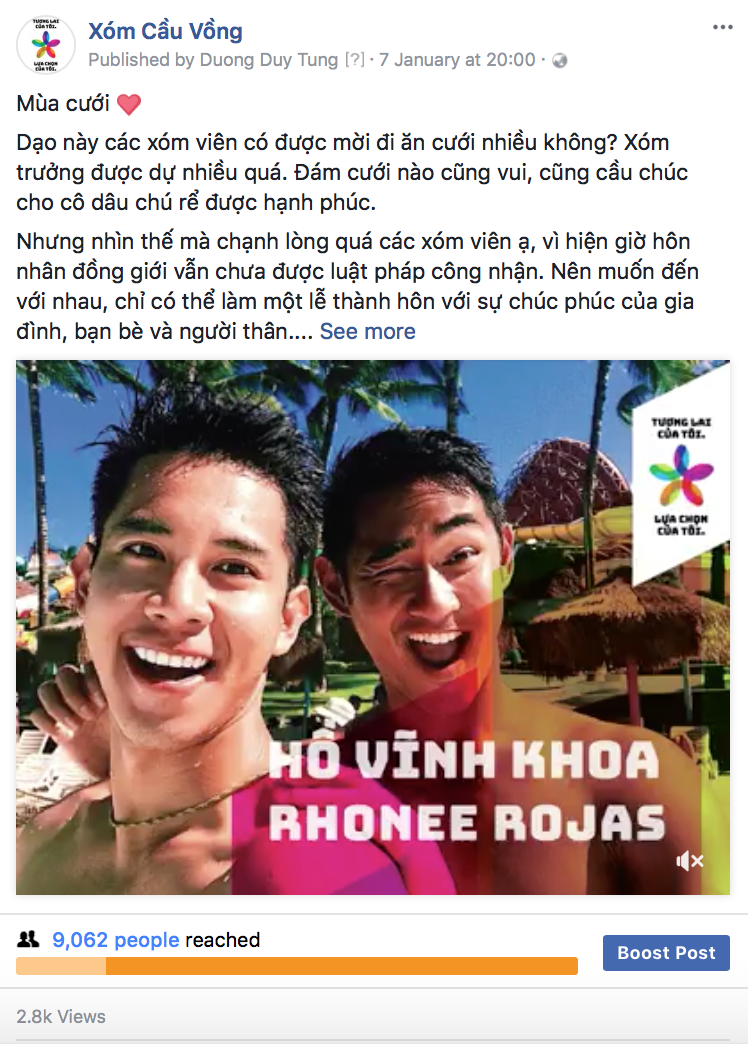 www.facebook.com/xomcauvong
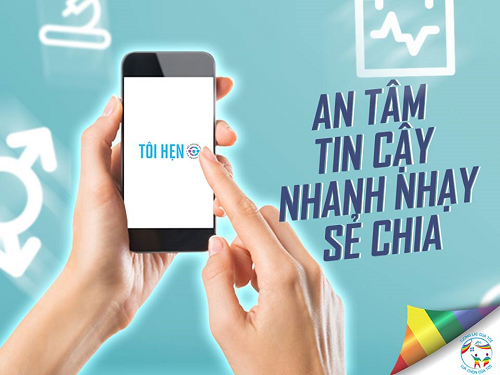 (www.toihen.vn)
RESULTS
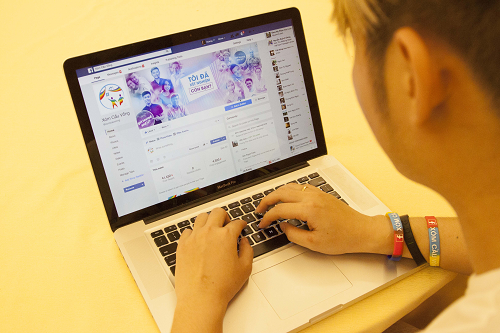 77%
Xon Cau Vong Facebook user study (n=424) found:
50% of respondents visited Rainbow Village at least once a week, 
75% were not in contact with HIV outreach workers/peers
38% self-assessed at substantial HIV risk.
11.8%
100%
*Compares to overall 6% HIV positivity yield among MSM seeking HIV lay or self-testing.
CONCLUSION
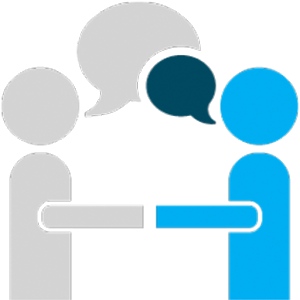 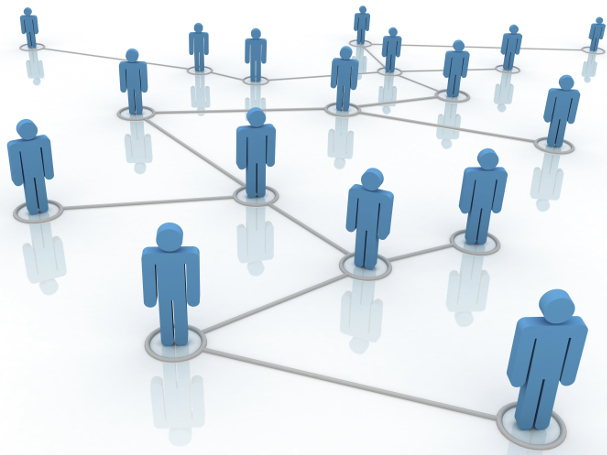 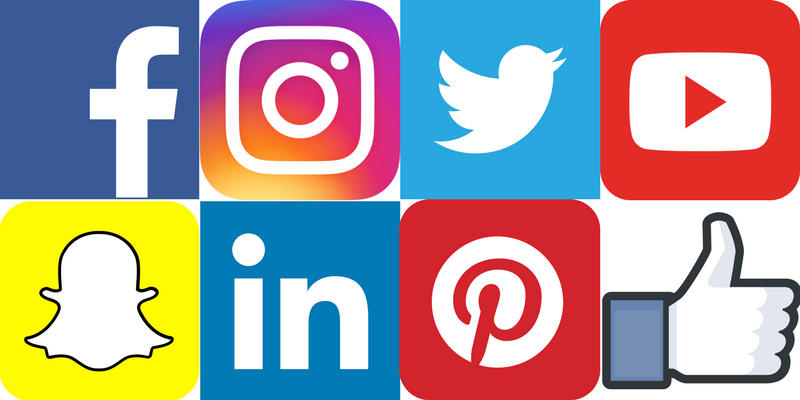 Social media platforms are effective for engaging large numbers of MSM in Vietnam on HIV issues, and for enhancing uptake of HIV services
Online interventions effectively reach MSM who may never be contacted through conventional face-to-face peer outreach, and may be more effective in reaching higher risk MSM.
Online strategies should be further scaled and adapted alongside face-to-face interventions to reach more diverse segments of at-risk MSM.
Acknowledgements
CBOs/Social enterprises/Private clinics: Lighthouse (Doan Thanh Tung), G-Link Clinic, My Home Clinic, and many other CBOs   
Online change agents: Nguyen Tan Thu, Mai Chau, Phung Ba Thanh, Tung Luu Van Khiet,  Bui Mai Sinh, Boi Nhi, Nguyen Anh Phong, Nguyen Hoang Phuc
MoH/VAAC: Dr. Nguyen Hoang Long, Dr. Phan Thi Thu Huong, Dr. Hoang Dinh Canh, Dr Do Huu Thuy
Private sector: T&A Ogilvy (Nguyen Ngoc Mai, Nguyen Dieu Thuy, Duong Duy Tung, Ta Hong Nhung), Grindr, Hornet, MTV Vietnam  
USAID Vietnam: Ngo Minh Trang, Nguyen Thi Minh Huong, John Eyres, Mei Mei Peng
PATH: Dr. Kimberly Green, Dr. Vu Ngoc Bao, Dr. Ngo Van Huu, Ms. Doan Hong Anh, Mr. Viet Dung, Mr. Bao An, Dr. Johannes van Dam
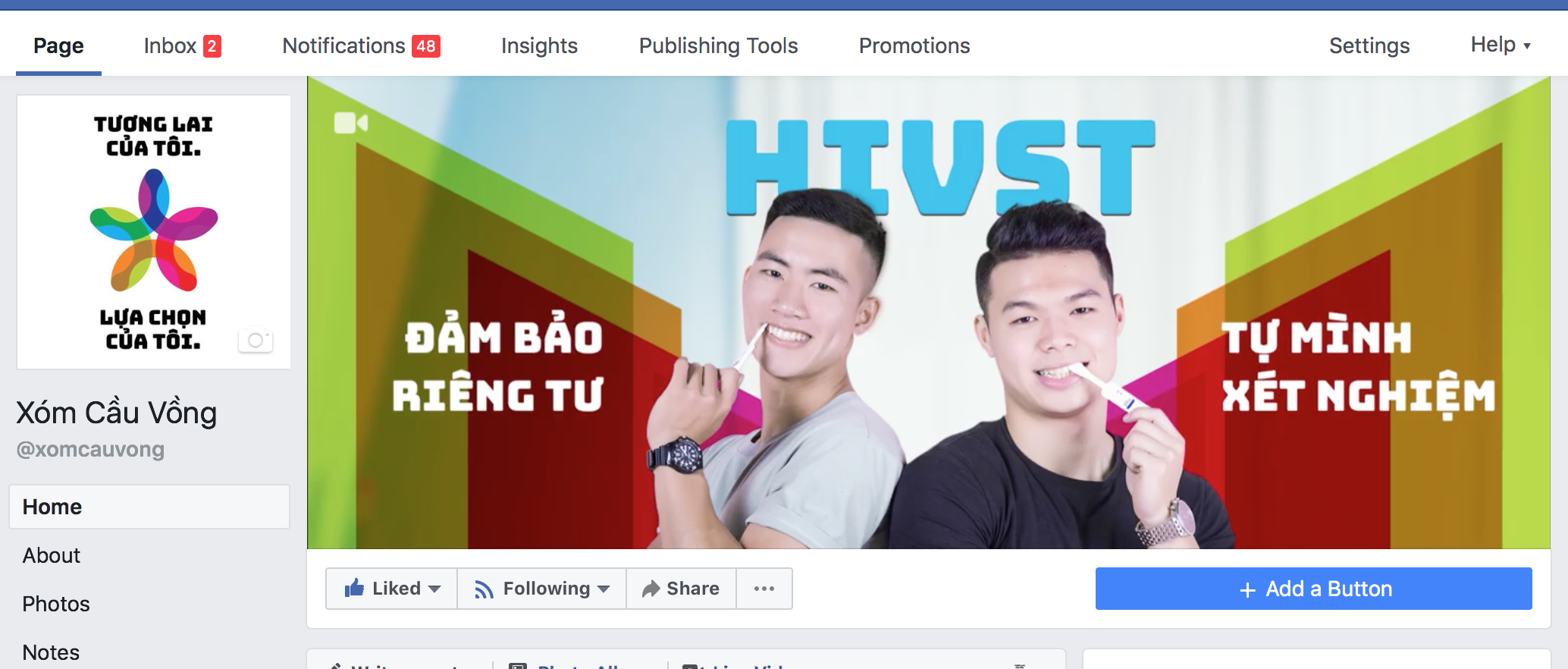